Решениекомбинаторных задач
Автор: 
     Борисова Наталья Владимировна,
учитель математики 
МБОУ «СОШ №1» п.г.т. Уренгой
Пуровского района ЯНАО
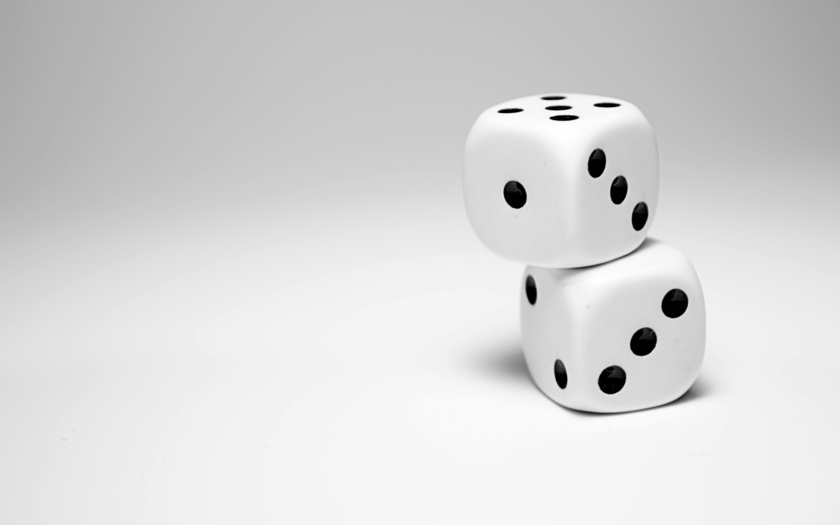 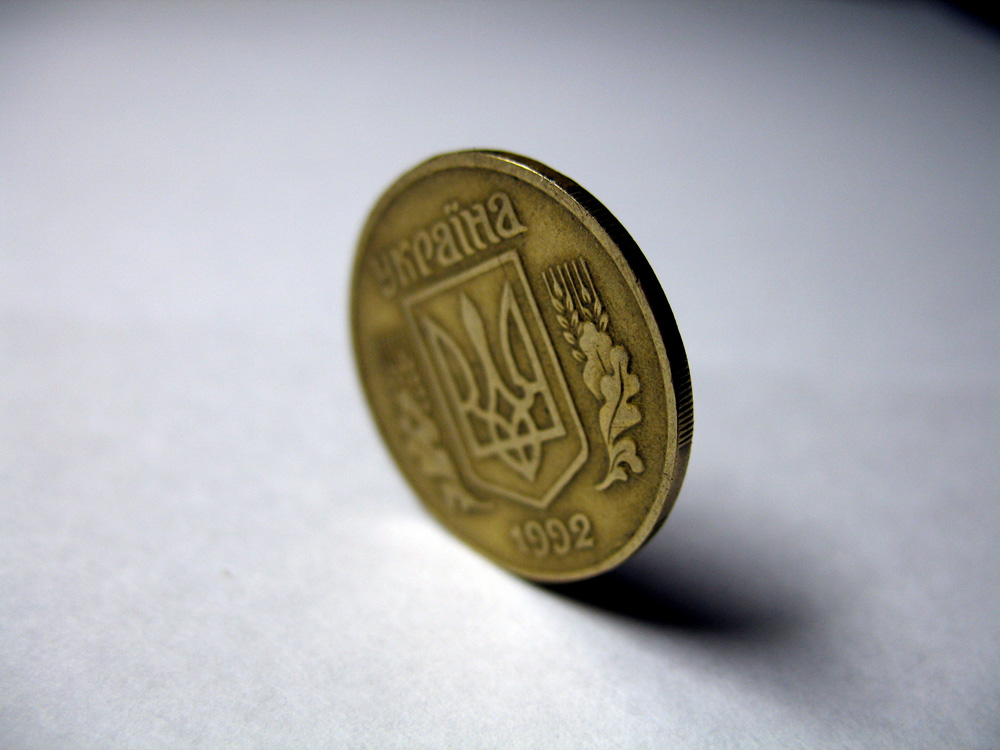 Красно-бело-синие флаги
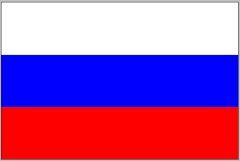 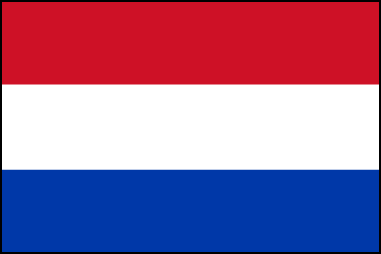 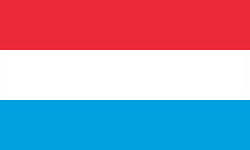 Россия
Нидерланды
Люксембург
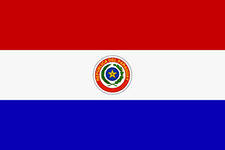 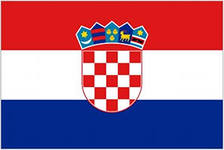 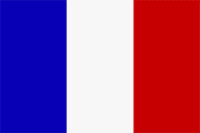 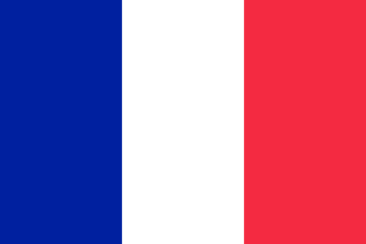 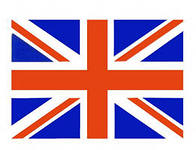 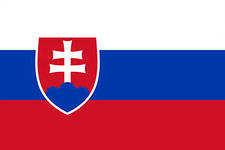 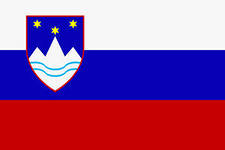 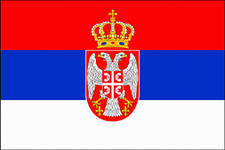 Тема урока:
Решениекомбинаторных задач
Цель урока: научиться решать комбинаторные задачи практического содержания.
Задачи урока: 
узнать, что такое «комбинаторные задачи»; 
познакомиться со способами их решения;
найти практическое применение новым знаниям.
Задача 1.
Сколько может быть различных комбинаций сочетания орлов и решек, если монету подбросить 3 раза? 

Обозначим:  «О» – орёл
                          «Р» – решка
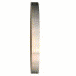 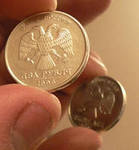 Дерево возможных вариантов
МОНЕТА
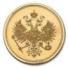 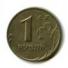 I  подбрасывание
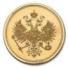 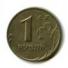 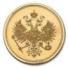 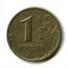 I I подбрасывание
III подбр.
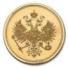 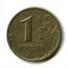 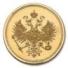 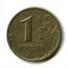 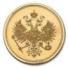 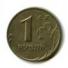 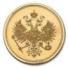 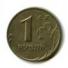 ООО
ООР
ОРО
ОРР
РОО
РОР
РРО
РРР
Ответ: 8 возможных комбинаций
Что такое             «комбинаторные задачи»?
Класс математических задач, в которых требуется составить различные наборы из элементов или подсчитать количество возможных комбинаций, составленных по определённому правилу,  называются комбинаторными задачами.

Комбинаторика – область математики

«combinare» (лат.) – «сочетать»,
«соединять», термин введён 
немецким ученым Лейбницем.
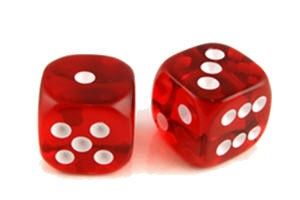 История комбинаторики
Древний Китай – магические квадраты
Древняя Греция – фигурные числа
Древняя Индия – шахматы 
Средние века – кости, нарды 
Наше время – карты, шашки, домино

    XVIII век: комбинаторика – наука
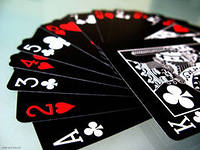 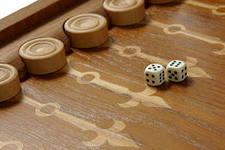 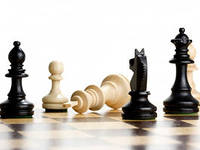 Результаты товарищеских матчей
Задача 1.
На завтрак в школьной столовой можно
выбрать кашу манную, гречневую, булочку
или бутерброд; запить можно чаем с
лимоном, какао или соком. Сколько
вариантов завтрака из одного блюда и
напитка можно 
заказать в школьной 
столовой?
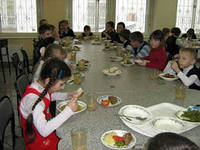 Табличный способ решения
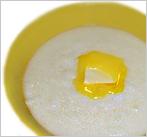 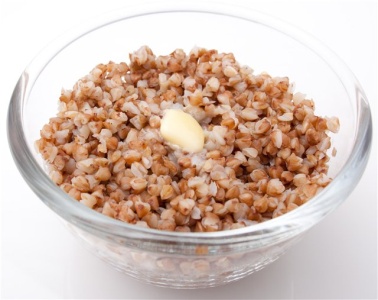 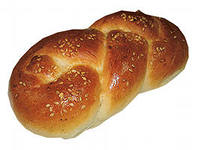 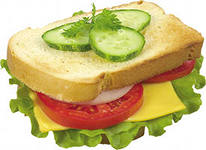 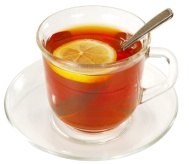 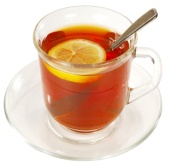 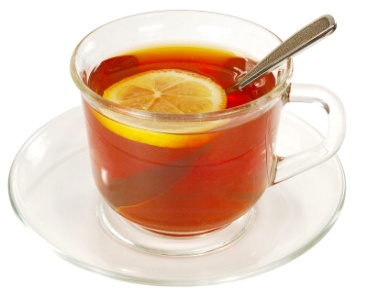 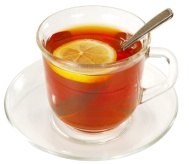 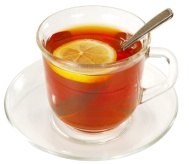 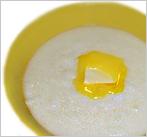 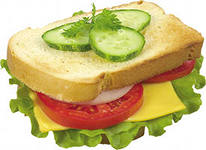 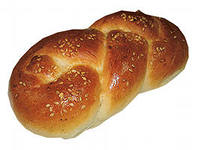 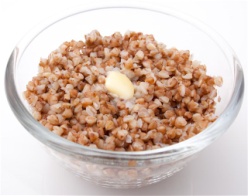 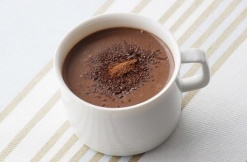 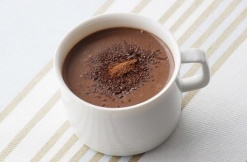 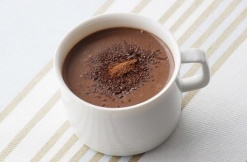 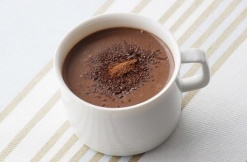 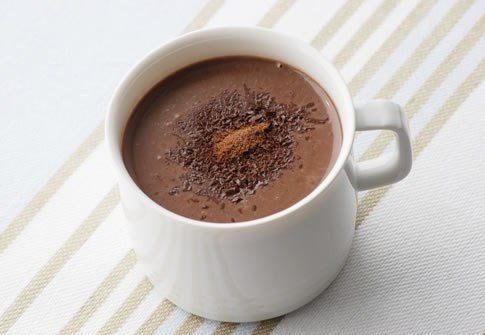 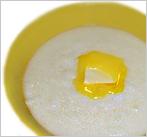 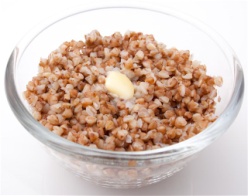 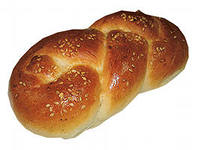 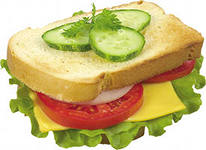 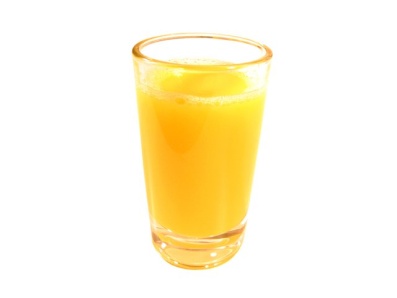 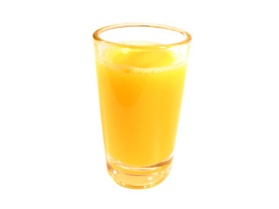 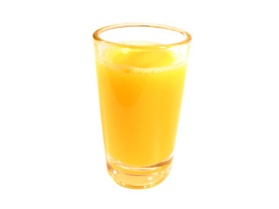 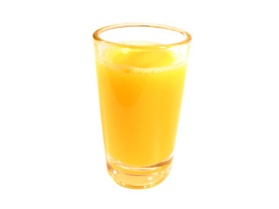 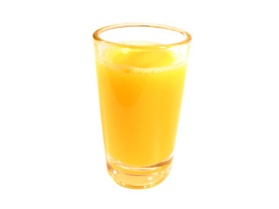 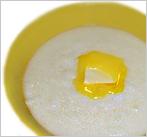 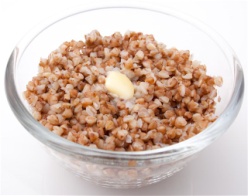 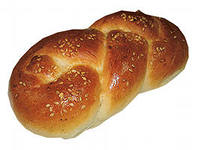 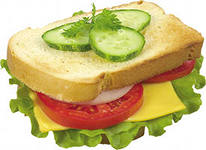 Задача 2.
У Маши есть 2 юбки (синяя и черная), 3 блузки
(белая, голубая и желтая) и две пары туфель
(черные и белые). Сколько различных
комплектов можно составить из 
                               Машиных вещей?
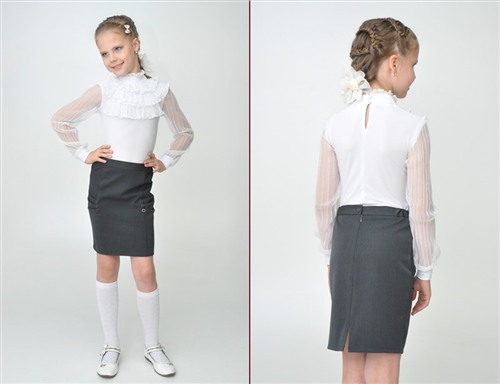 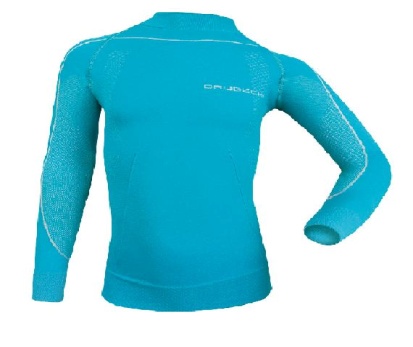 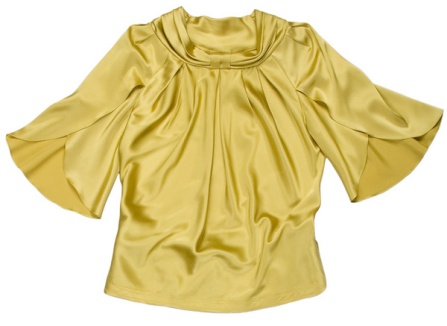 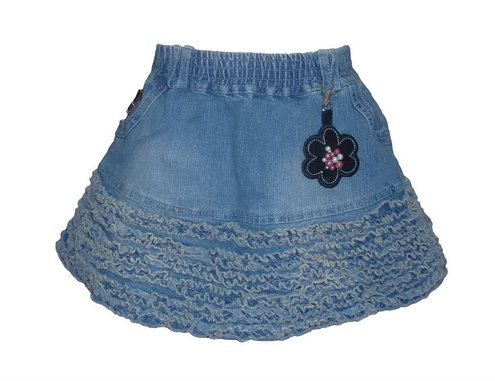 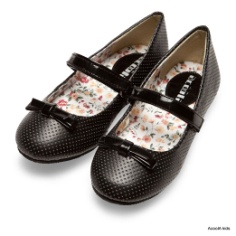 Способы решения комбинаторных задач
Перебор возможных вариантов
    (БСК, КСБ, СКБ, СБК, . . . )
Графический                        
                                       
Табличный
А
В
С
1
2
3
Способы решения комбинаторных задач (плюсы и минусы)
Вывод:
Конечный ответ задачи 
не зависит от выбора
метода решения
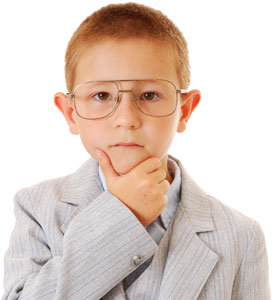 Домашнее задание:
Придумать и записать в тетрадь три комбинаторных задачи (по одной на каждый изученный способ решения).
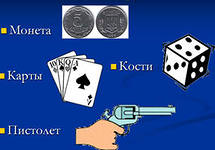 Спасибо за урок!
Не нужно нам владеть клинком,
Не ищем славы громкой.
Тот побеждает, кто знаком
С искусством мыслить тонким.
                                 Уильям Вордсворт
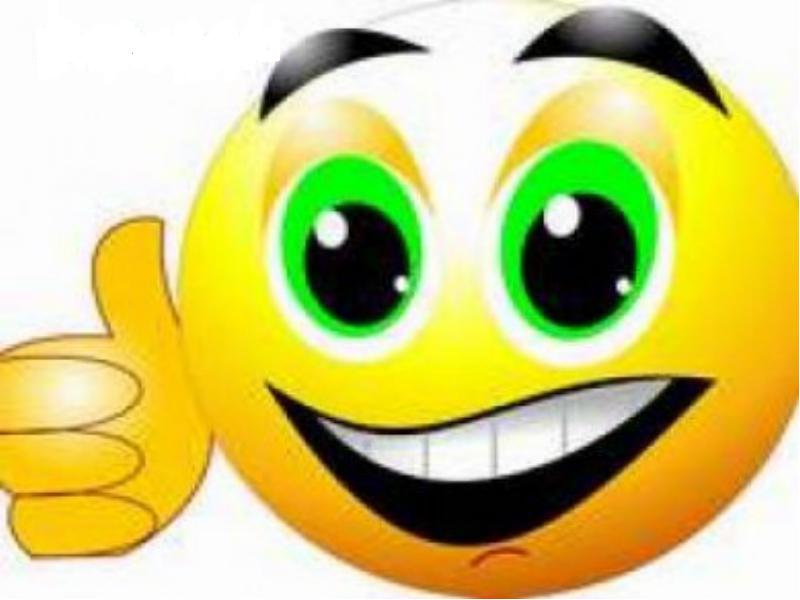